Pemaparan Rencana Perkuliahan Menggunakan Sistem E-learning
Oleh

Rudi Setiawan, M.Cs
Kepala Bidang Pengembangan E-learning
Universitas TRILOGI
Latar Belakang
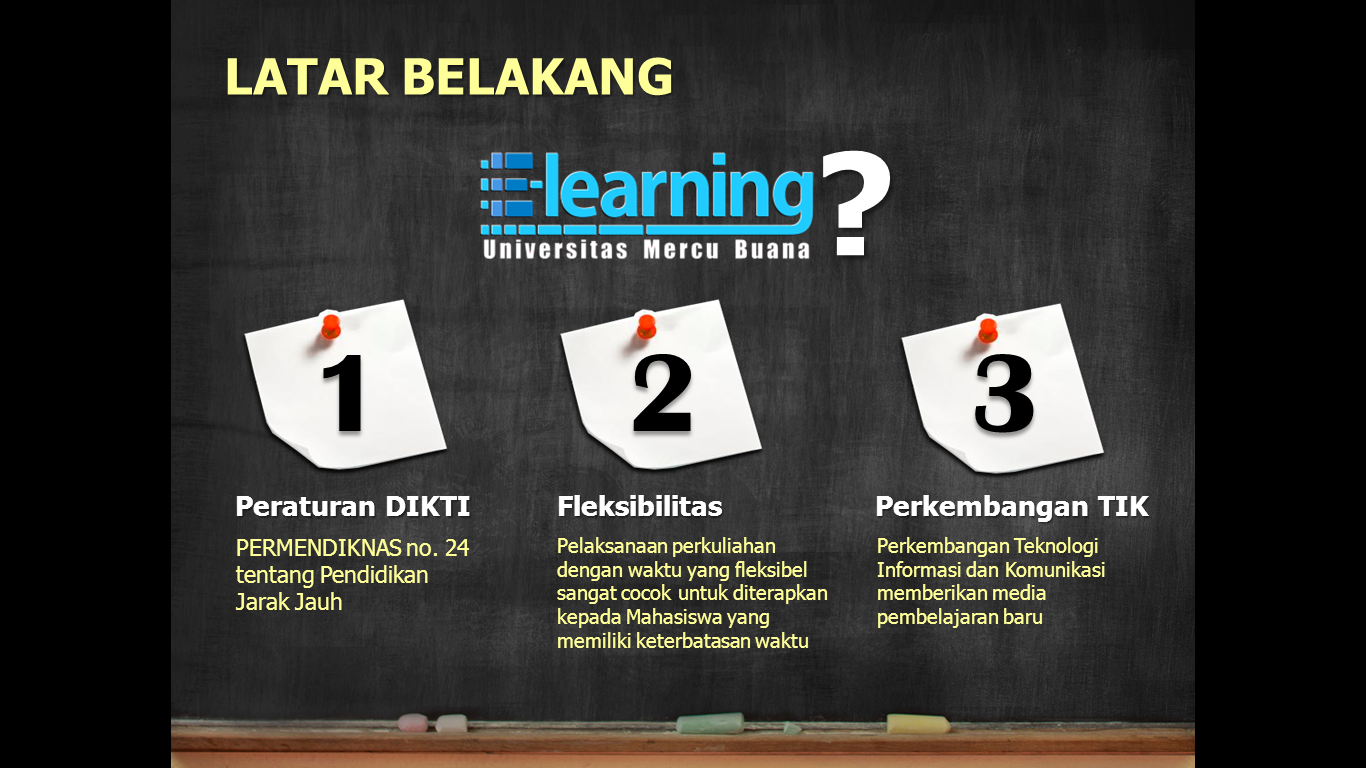 Aturan Umum Pada Perkuliahan E-Learning
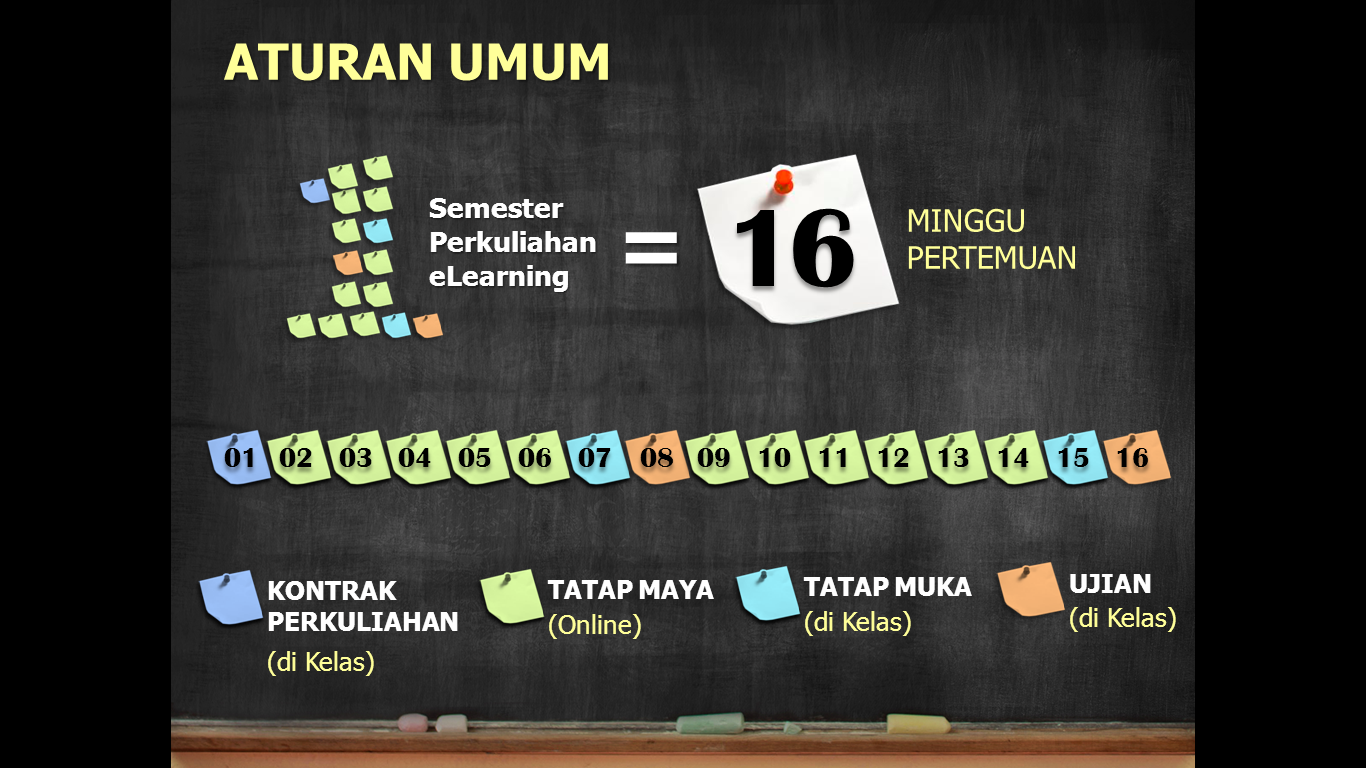 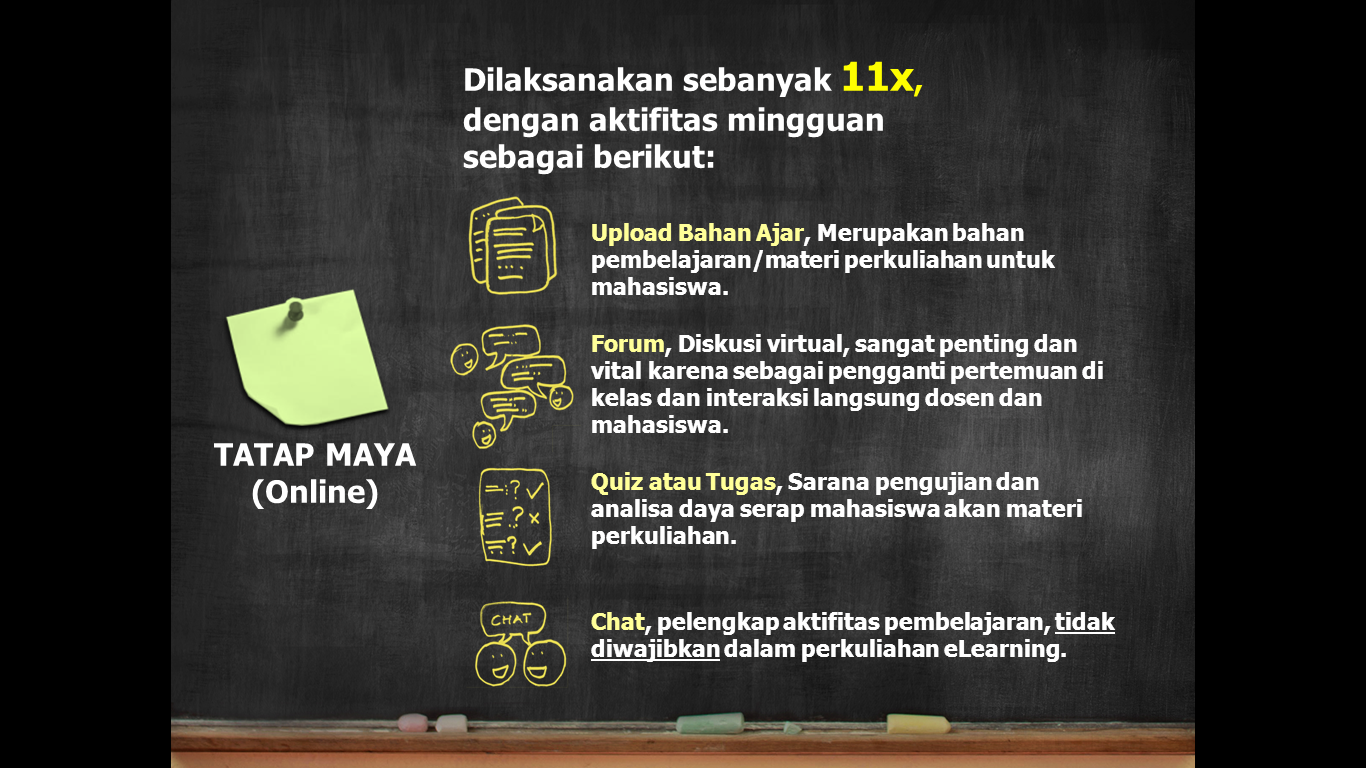 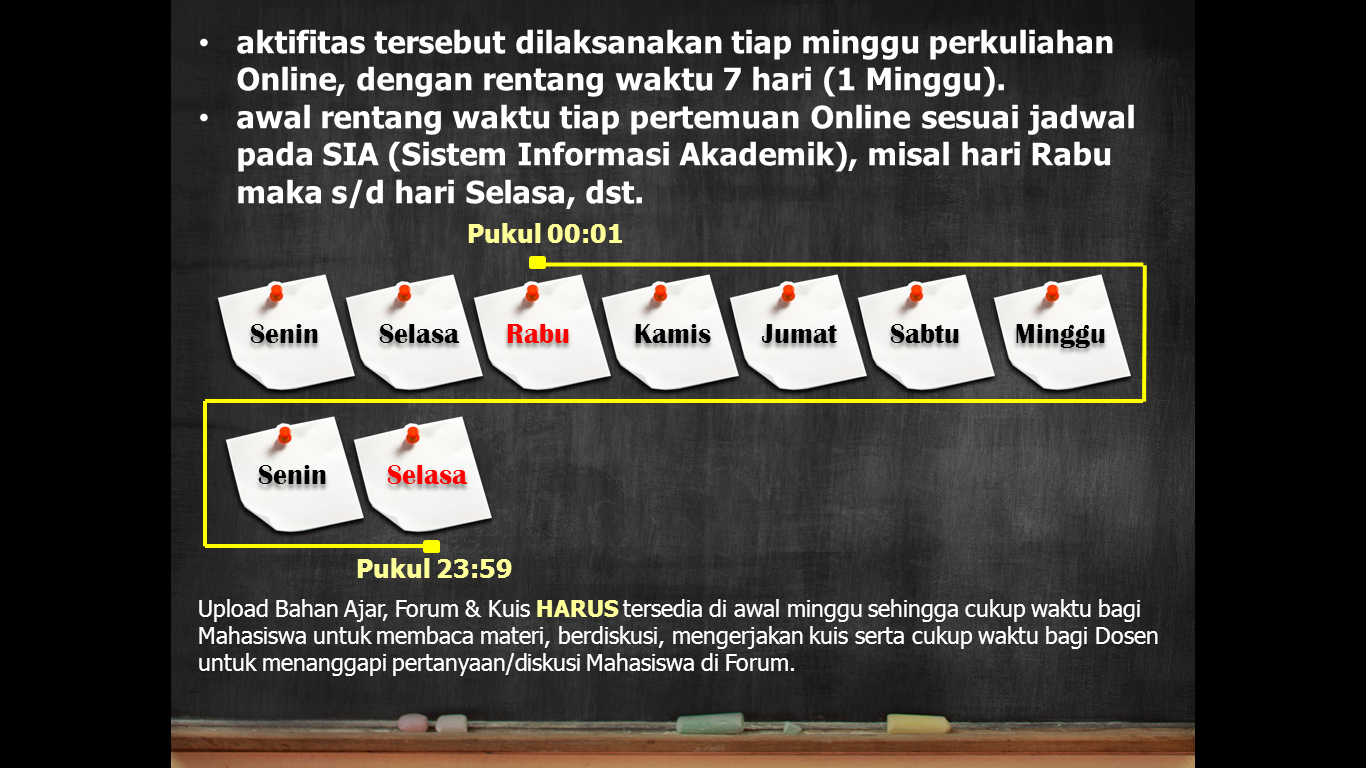 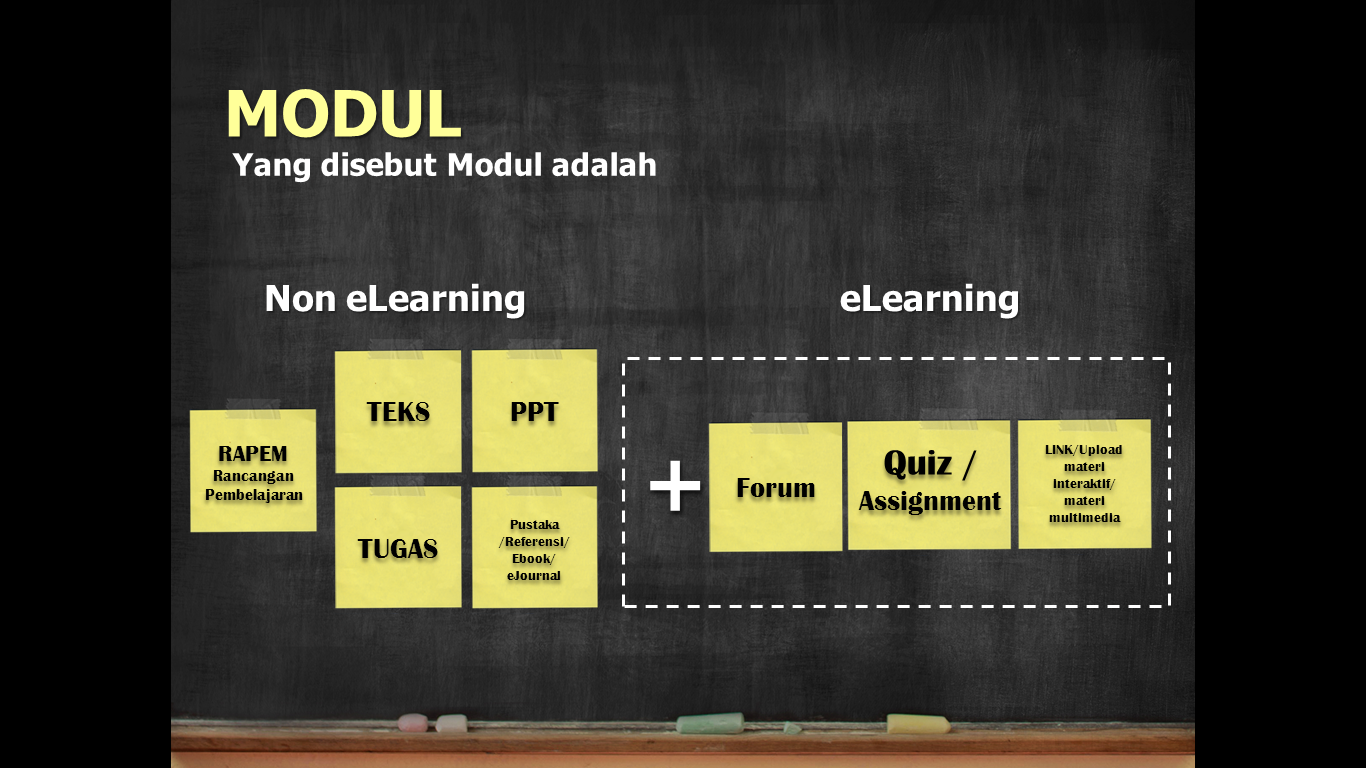 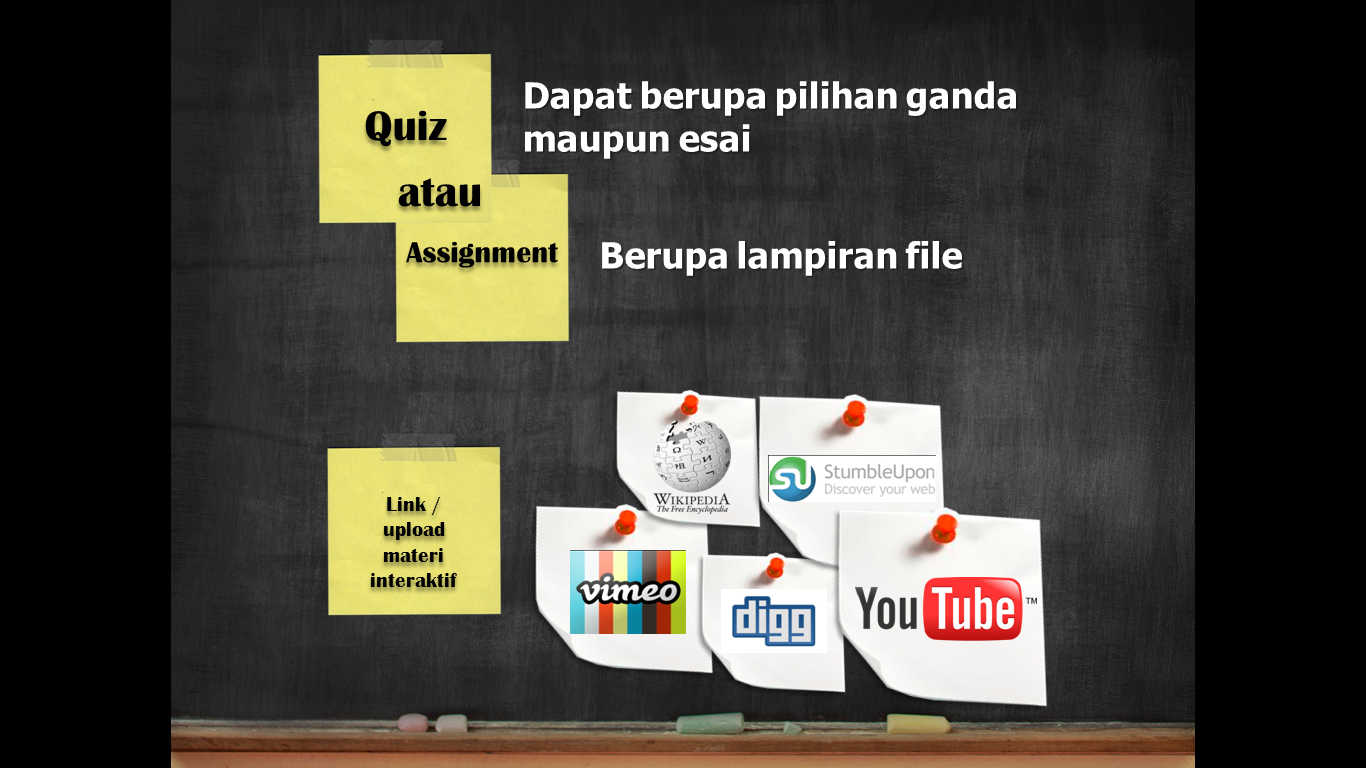 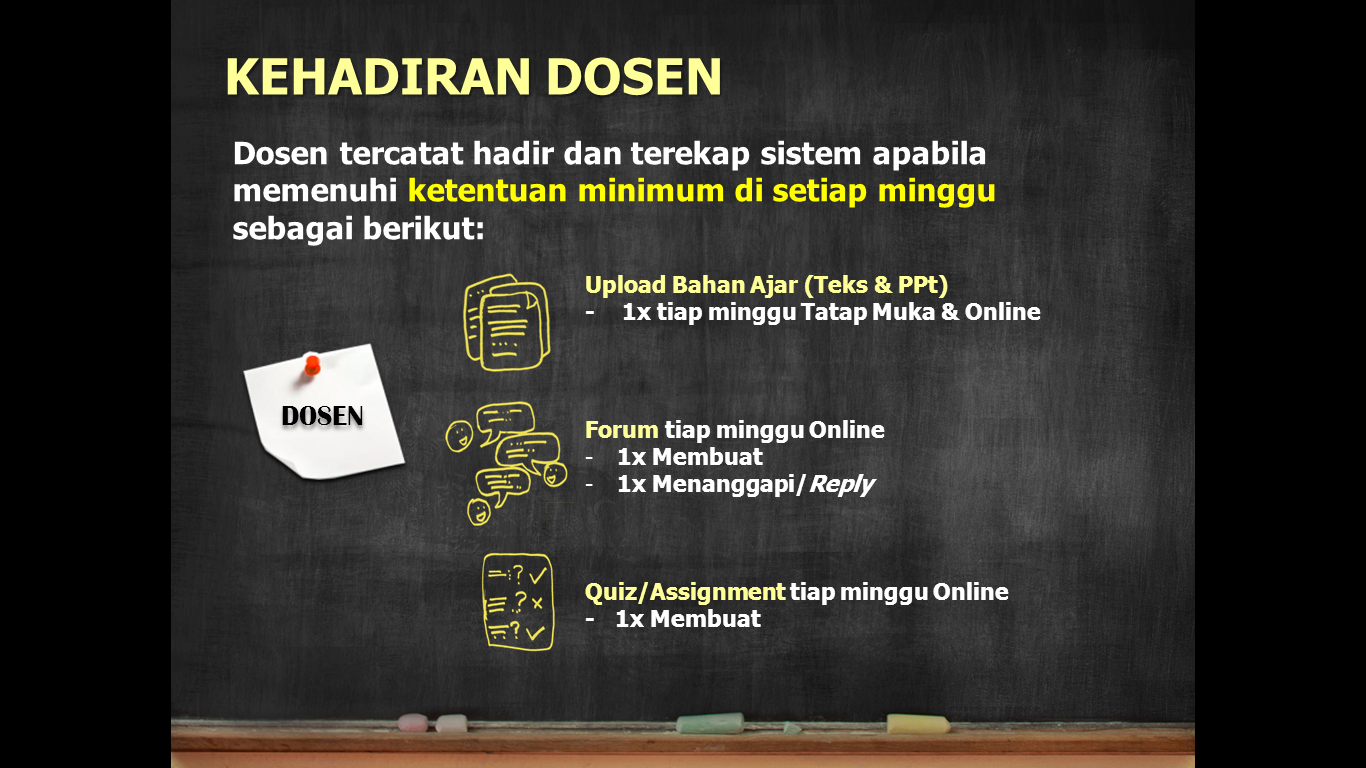 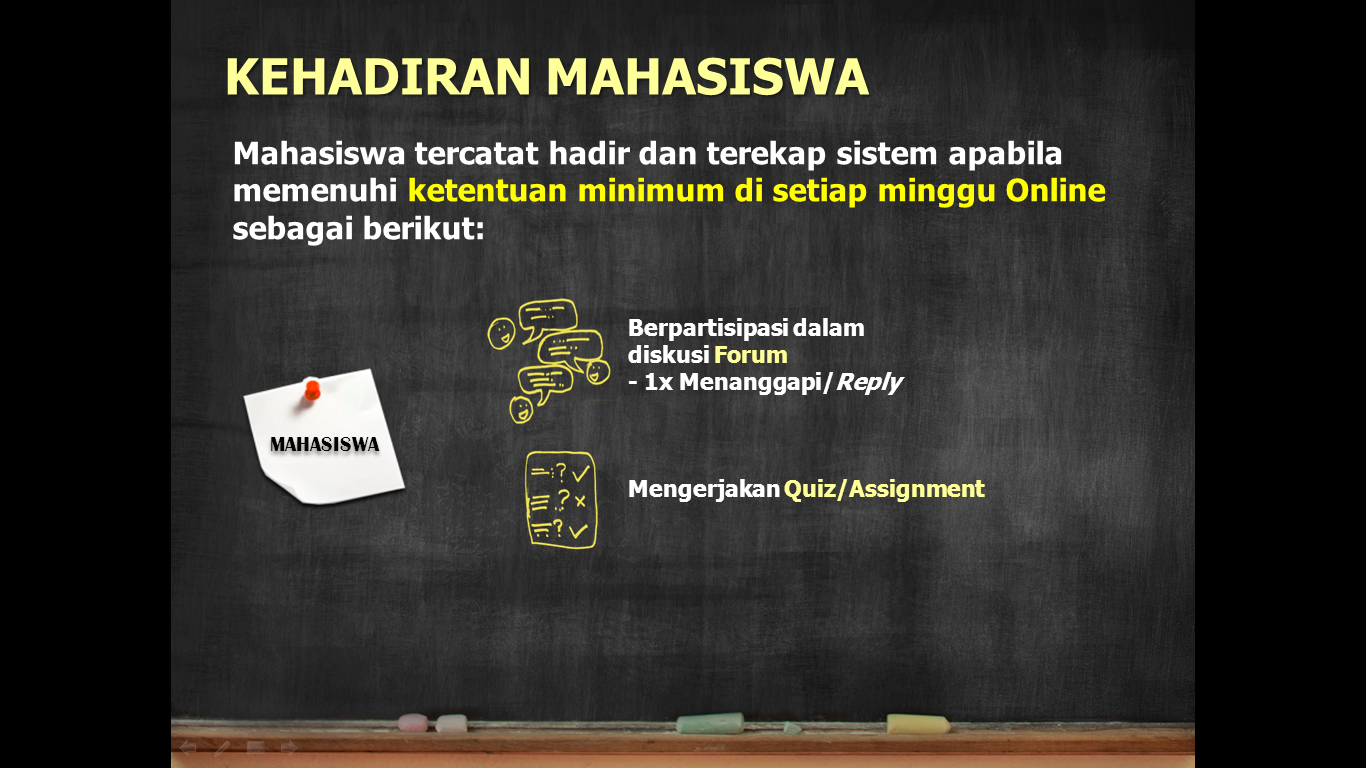 Kehadiran Mahasiswa
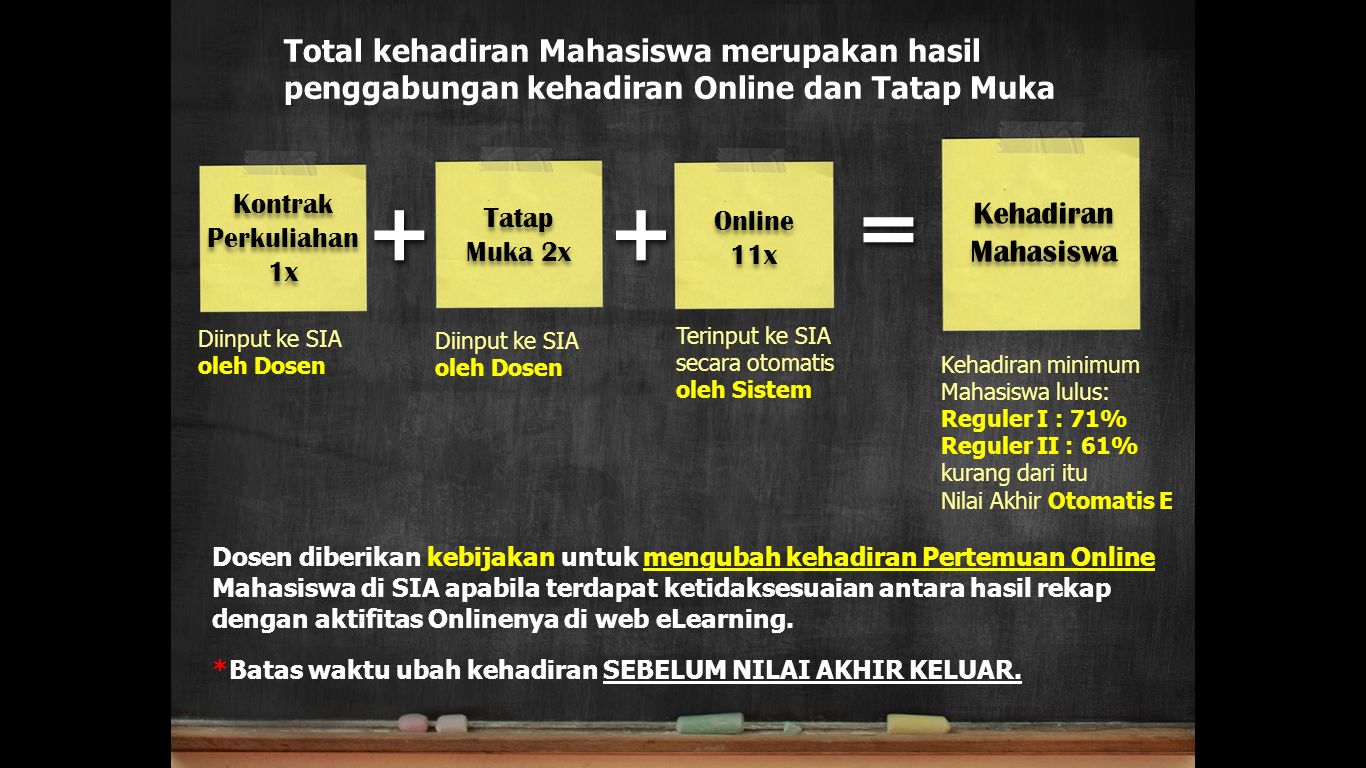 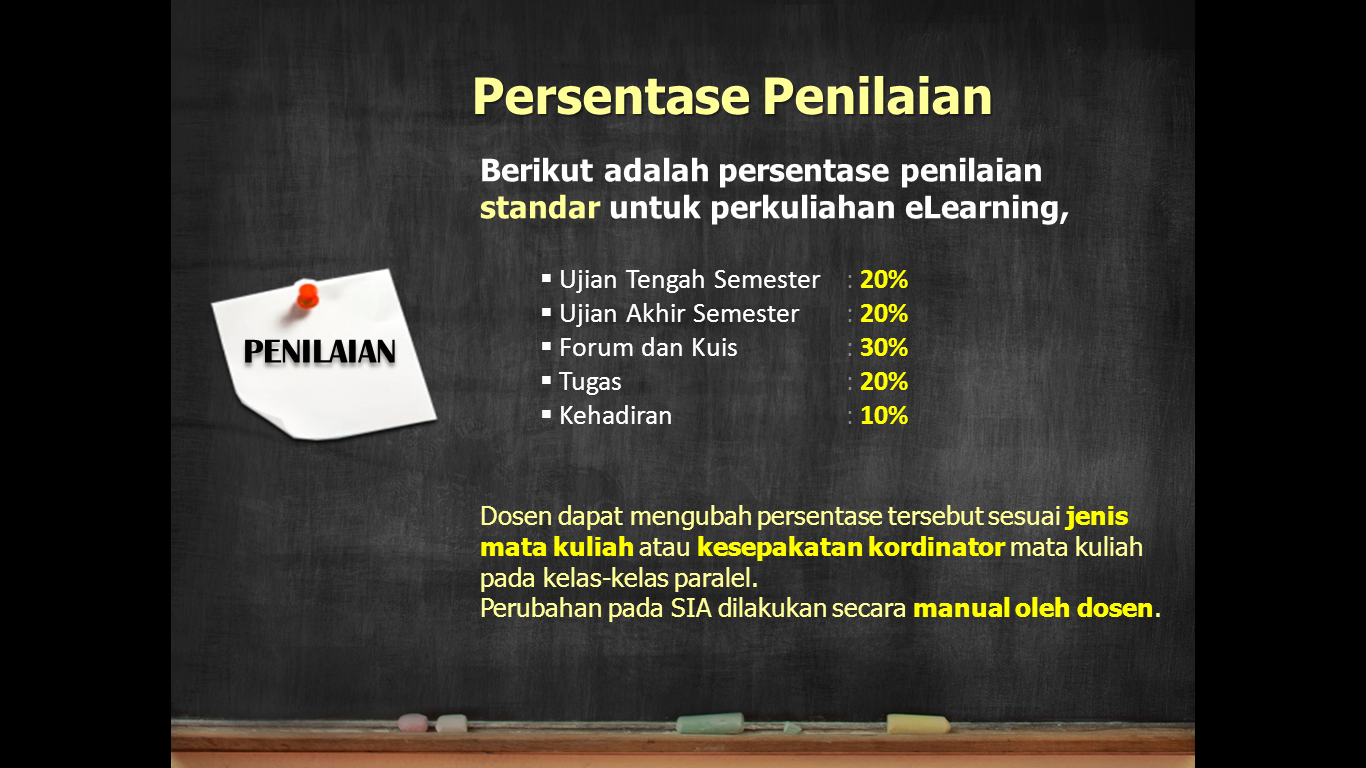